BEZPIECZNY INTERNET
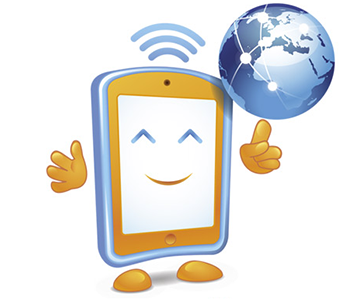 Dzień Bezpiecznego Internetu
Laura Mikielska, Weronika Szmigiel, Gabrysia Żybko klasa VA
Poznaj Zasady   Bezpiecznego     Internetu
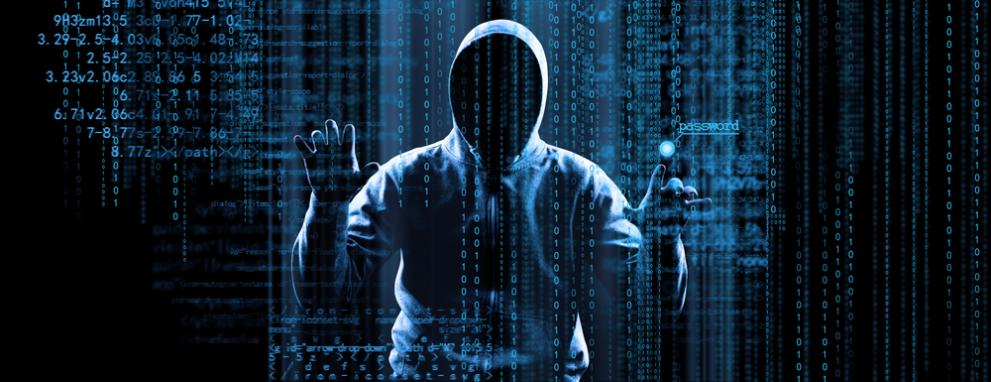 Nie podawaj swoich danych osobowych, takich jak: imię, nazwisko, numer telefonu, czy  adres domowy. Zadbaj o swój wizerunek. Jeśli publikujesz w sieci swoje zdjęcia, zadbaj by widzieli je tylko twoi znajomi. Nie umieszczaj w sieci zdjęć które mogą Ci zaszkodzić dziś lub za jakiś czas.
W sieci nic nie ginie. Zastanów się, zanim coś opublikujesz.
Nikomu nie zdradzaj swoich haseł.
Zachowaj ostrożność. Nie wiesz, kto jest po drugiej stronie ekranu.
Pamiętaj o prawach autorskich.
Szanuj prawa autorskie.
Nie kopiuj pracy bez zgody autora.
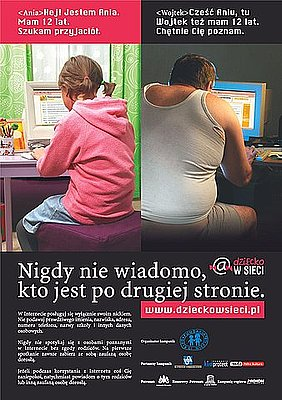 Nigdy nie ufaj osobom poznanym w sieci. Nie spotykaj się z osobami poznanymi w Internecie. O propozycjach spotkania od internetowych znajomych informuj rodziców.
Szanuj innych w sieci. Pamiętaj by traktować innych z szacunkie. Swoje zdanie wyrażaj nie obrażając nikogo. Nie reaguj agresją na agresję. Mów jeśli coś jest nie tak. 

Mów jeśli coś jest nie tak. Jeśli ktoś lub coś cię w Internecie zaniepokoi lub wystraszy, opowiedz o tym rodzicom. Możesz też skontaktować się z telefonem zaufania dla dzieci i młodzieży dzwoniąc pod bezpłatny numer 116 111.

Korzystaj z umiarem z Internetu. Zbyt długie korzystanie może doprowadzić do uzależnienia.
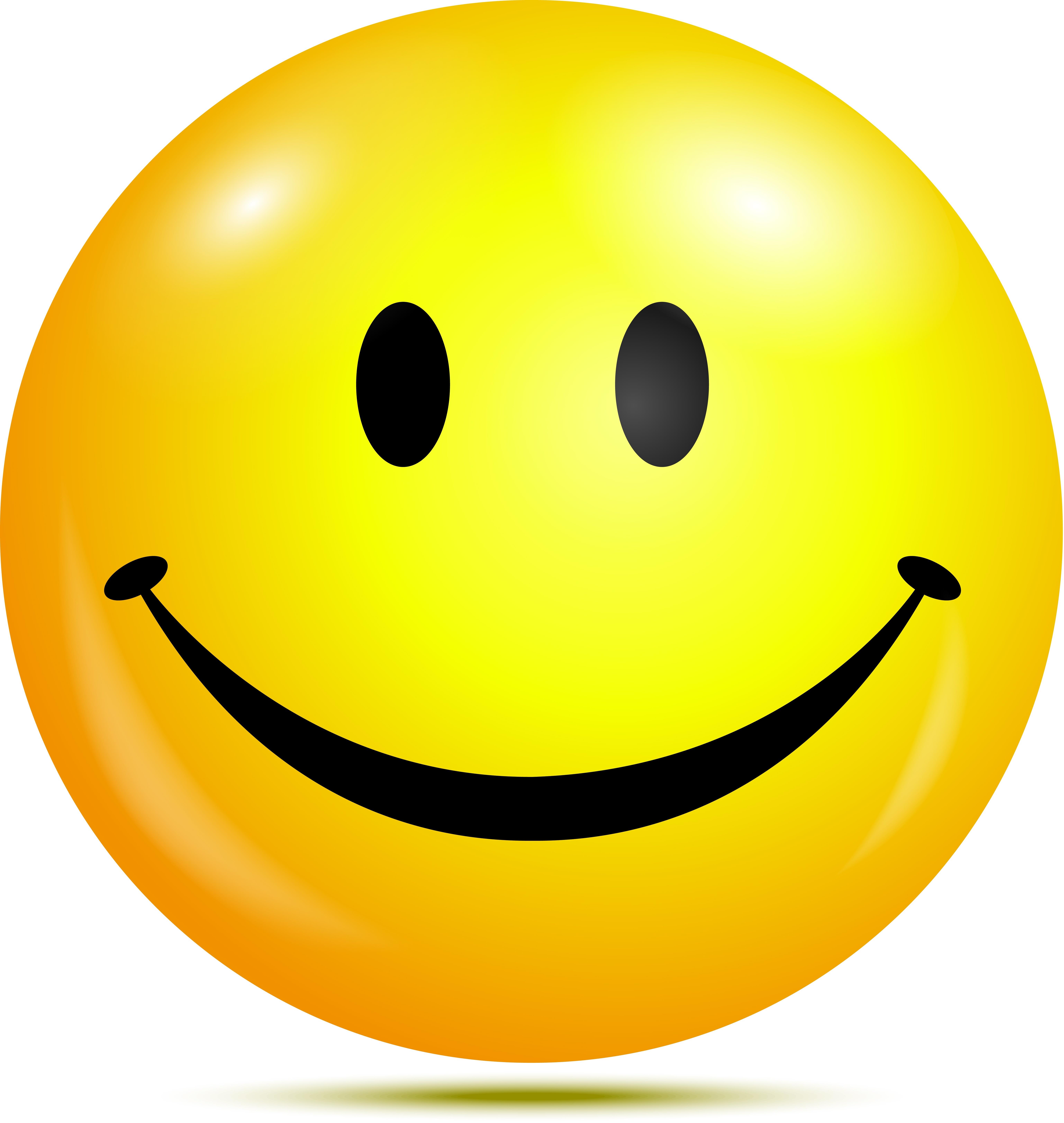 Dziękujemy za uwagę